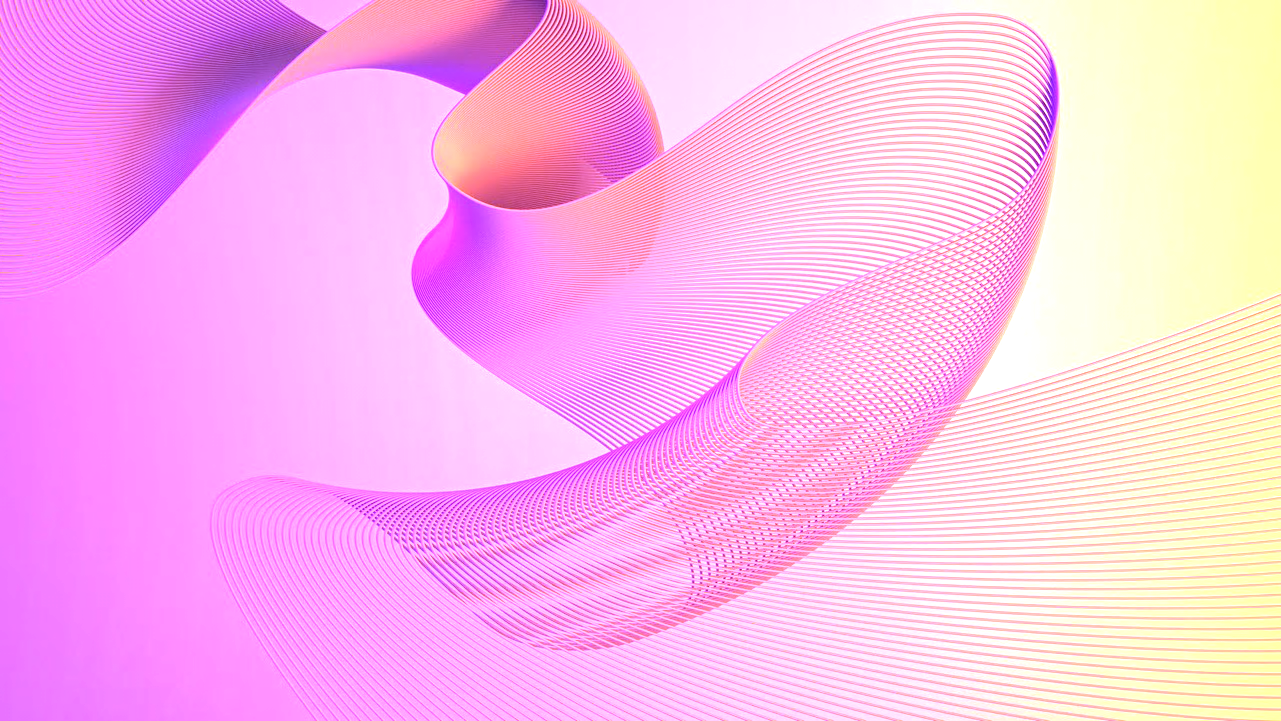 Modèle de fiche d’évaluation prospective PowerPoint avec diagramme de Gantt
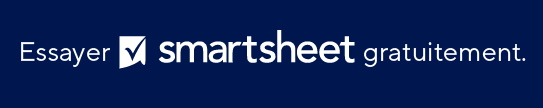 Les organisations et les équipes de projet peuvent utiliser ce modèle pour fusionner la supervision stratégique d’une fiche d’évaluation prospective avec les fonctionnalités de suivi du temps d’un diagramme de Gantt. Ce modèle est idéal pour représenter visuellement l’avancement des objectifs stratégiques sur une période de plusieurs années, en illustrant l’évolution des objectifs dans le temps du point de vue des finances, des clients, des processus, et de l’apprentissage et de la croissance.
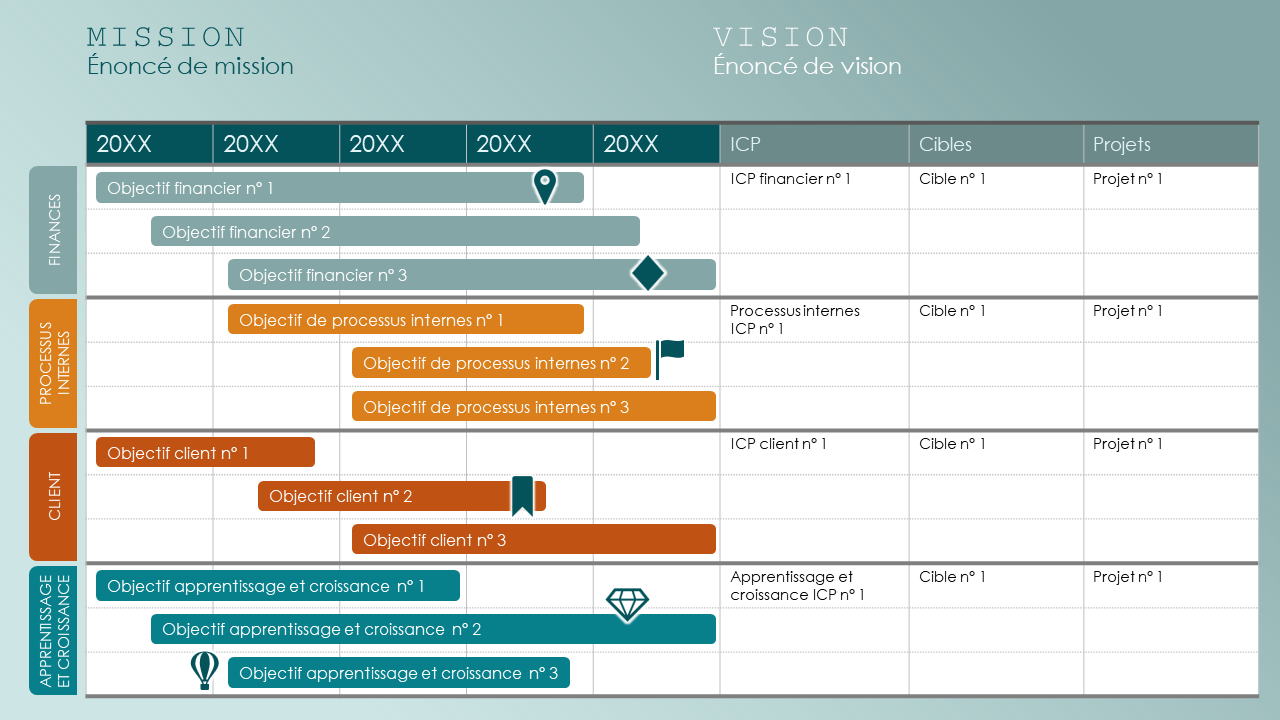 MISSION
VISION
Énoncé de mission
Énoncé de vision
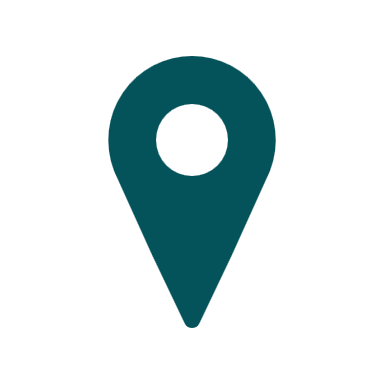 Objectif financier n° 1
FINANCES
Objectif financier n° 2
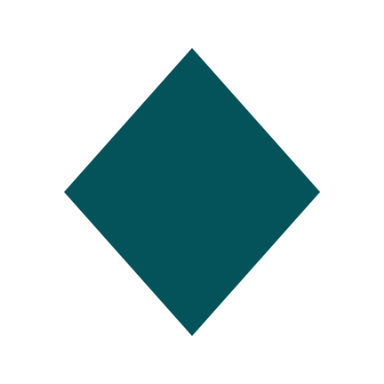 Objectif financier n° 3
Objectif de processus internes n° 1
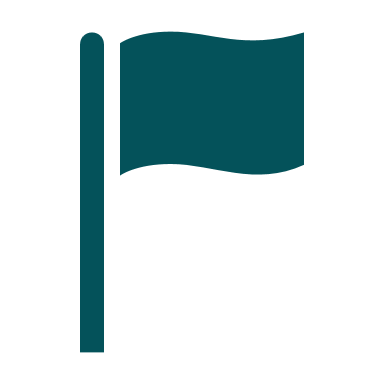 PROCESSUS INTERNES
Objectif de processus internes n° 2
Objectif de processus internes n° 3
Objectif client n° 1
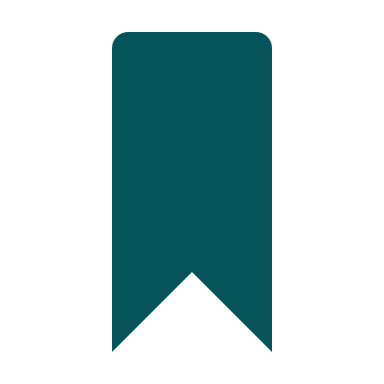 CLIENT
Objectif client n° 2
Objectif client n° 3
Objectif apprentissage et croissance n° 1
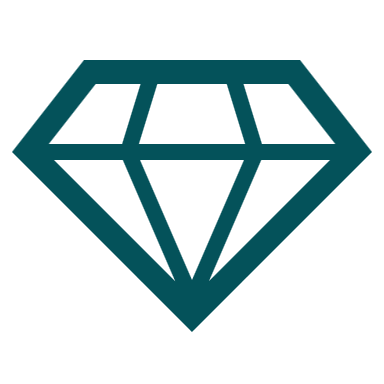 APPRENTISSAGE ET CROISSANCE
Objectif apprentissage et croissance n° 2
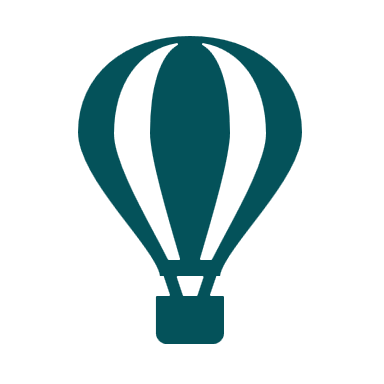 Objectif apprentissage et croissance n° 3
MISSION
VISION
Énoncé de mission
Énoncé de vision
FINANCES
PROCESSUS INTERNES
CLIENT
APPRENTISSAGE ET CROISSANCE
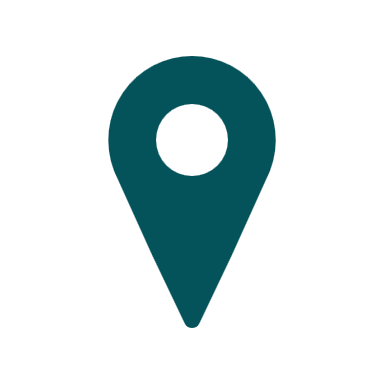 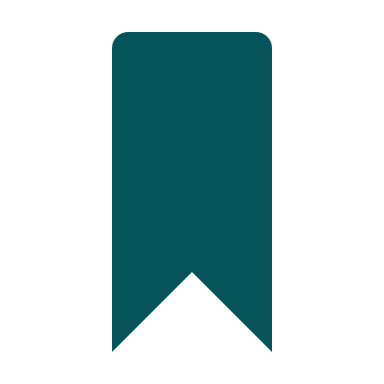 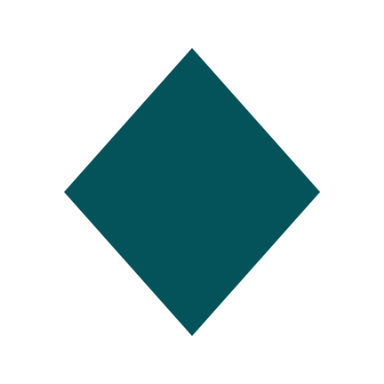 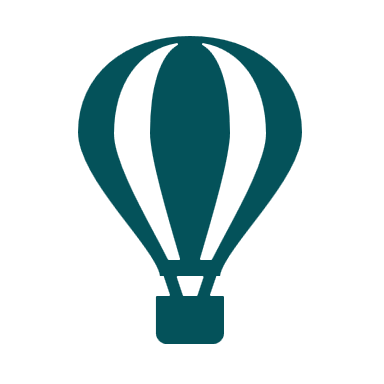 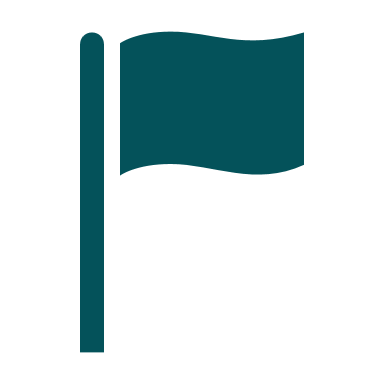 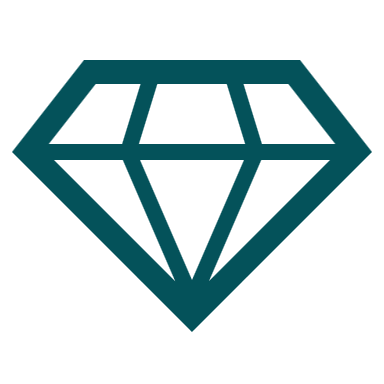